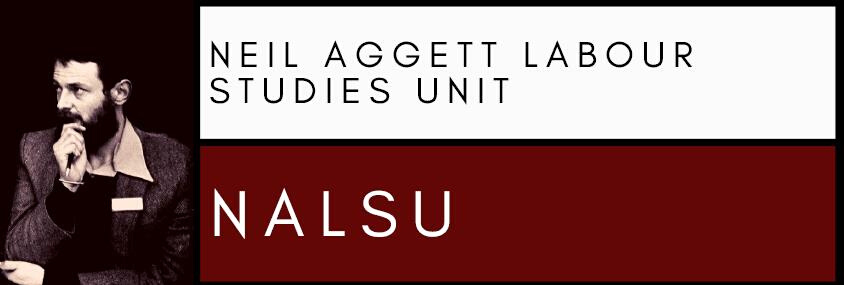 Positioning young workers for their rightful place in the economy politics &labour issuesProf Lucien van der Walt
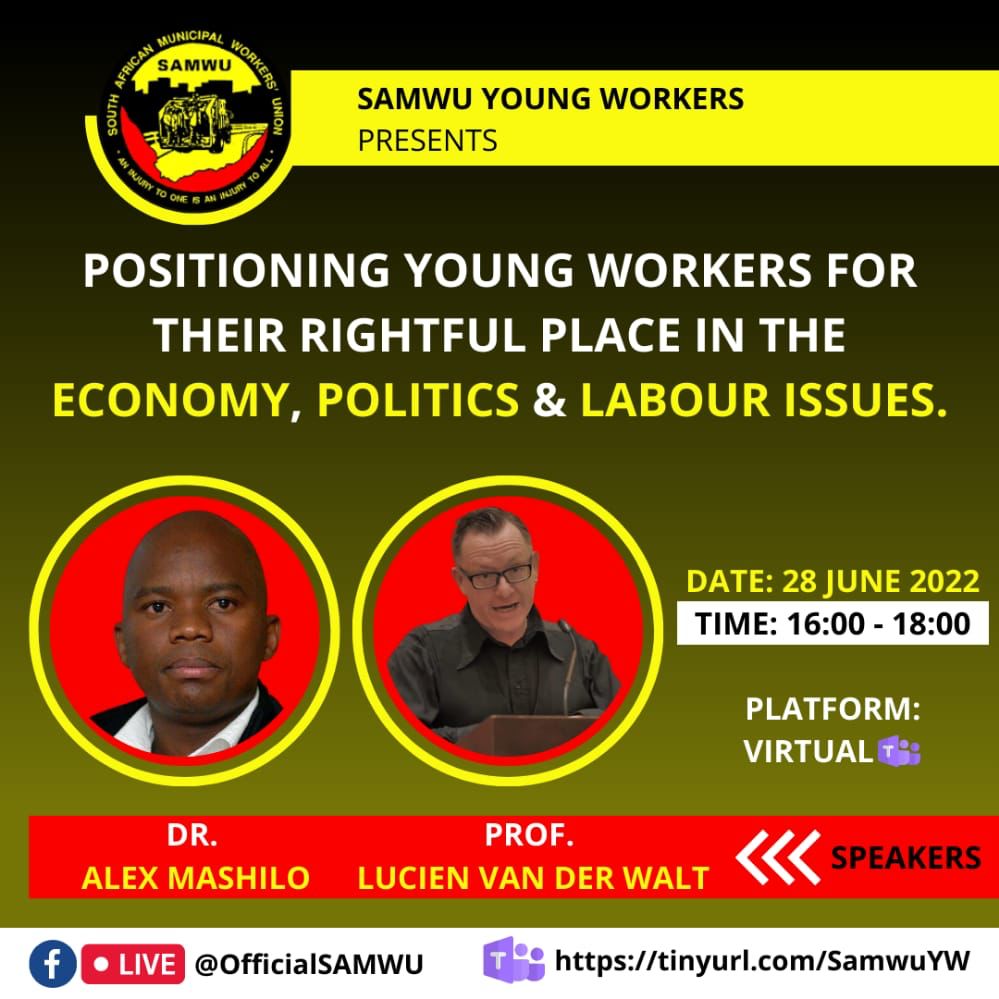 Neil Aggett Labour Studies Unit (NALSU)
2022
1. Opening
COSATU “young workers forums”

Challenges 

NALSU

l.vanderwalt@ru.ac.za
2
Unions matter
Largest, stable, formal civil society organisations 	(besides churches etc)

28% SA workforce

Southern Africa & North Africa have highest unionization  rates (after Northern Europe)

Crucial to freedom struggle of (broad) working-class

Proven role in winning rights, wage gains, liberation struggles

Primary organisations of working-class majority
3
Unions & the long march of the working-class
Decades of struggle to:

Organise
Unite and level-up
Educate
Win gains
Shift wealth and power to working-class

The inter-generational character of unions

The surprising age of SAMWU
4
The importance of young workers to unions
The future of the workforce, unions, nation

New energy, experiences, ideas

Preventing discrimination
5
Challenges for youth and unions
Unions powerful despite attacks, erosion, internal issues 

 	BUT losing “authority” in larger society, working-class

Old “pipeline” from youth activism to unions getting blocked

Mass unemployment: over 70% of youth

Social rupture between youth, past history of unions
The “patriotic history” of SA
The elevation of political parties
The search for a new Moses
6
The new-liberal world
Key parts: flexible labour, outsourcing, competition, job-hunting, poverty

The isolated “neo-liberal subject” 

Politics of fear: crisis, short-termism, powerlessness, escapism
‘
Social decay in township, working-class communities, families

Weakening of social bonds, mass movements, associational life

Factionalism, intolerance, rage 

“Woke” capitalism
7
Social media and info-wars
Advertising driven, censored, manipulated 

The show: trending, “populist” shock, mobbing 

“war journalism” and opinion-editorials

“Friends” and friends

The alienated consumer, not the organised people 

“get rich or die trying”: the pretty picture

Imperialism and the news, ideas
8
The crisis of the left project
Widespread disillusion in politics, socialism, change

The collapse of the old state-centred models:
Anti-colonial nationalism e.g. Africa
Keynesian welfare state e.g. West Europe
“communism” e.g. USSR, Vietnam 

It was not neo-liberalism that ended these ….

It was their crisis that opened the door to neo-liberalism
9
Current failure to have concrete, winnable projects
Capitulation to neo-liberalism e.g. Mbeki, Clinton, Deng
The rules have changed
Beating a dead horse
Crude identity politics not class solidarity 
Lesser-evilism and “progressive capitalists”

The price of failure? Right-populism
Suffering working-classes
Eclipse of traditional formations: unions, parties, neighbourhoods
Left crisis
Johnson, Trump, Modi …
South Africa?
10
Restarting the long march
Rebuild and revitalise unions
Workers control
Organise the unorganised, don’t redivide the cake 
Alternative mass media incl. social media, video

The working-class is not just (low-paid) workers

 Rebuild union-community alliances
Service delivery
Whistle-blowing 
Respect your neighbours
11
In unions and communities, (re)build
Anti-corruption politics
Solidarity and humanity
Interpersonal relations
End reliance on politicians, “big men” 
Win-win actions 
	(bad ambulance example)

Foster associational life
Debate and political tolerance 
Self-help e.g. policing, clean-ups
12
The big picture: a new society
Build capacities for self-governance
Organising democratically

Working-class autonomy from state, business, party system

Education: 
Class consciousness
Social theory: what’s the problem?

Develop a popular counter-culture 

Develop a popular counter-power
13
Build for a new society: from below
Mass job creation, reindustrialisation, 
Not grants, “delivery,” dependence 

Phase out the township system, education 

Extend real working-class control over economy, society 

Collectivise, democratically plan 
State ownership?  e.g. ESKOM
Private ownership? e.g. Lonmin
14